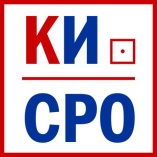 СРО Союз "Кадастровые инженеры" 
Номер 18 в Государственном реестре СРО КИ
Обзор проекта федерального закона № 962484-7 «О внесении изменений ...» через призму соблюдения баланса частных и публичных интересов
Докладчик: 
Зам.директора по правовым вопросам ООО «Проспект Консалтинг» 
Член наблюдательного совета СРО Союз «Кадастровые инженеры» 
Член апелляционной комиссии Росреестра в Самарской области
Пряников Анатолий Олегович
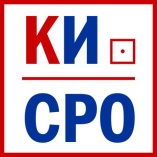 Баланс частных и публичных интересов
Конституция Российской Федерации, провозглашая Российскую Федерацию демократическим правовым государством (статья 1, часть 1), в котором гарантируются свобода экономической деятельности и поддержка конкуренции (статья 8, часть 1), в развитие данных положений, относящихся к основам конституционного строя Российской Федерации, утверждает право каждого на свободное использование своих способностей и имущества для предпринимательской и иной не запрещенной законом экономической деятельности и не допускает осуществление экономической деятельности, направленной на монополизацию и недобросовестную конкуренцию (статья 34).
   Это обязывает государство, по смыслу статьи 45 (часть 1) Конституции Российской Федерации во взаимосвязи с ее статьями 2, 17 и 18, создавать наиболее благоприятные условия для рыночной экономики как путем непосредственно-регулирующего государственного воздействия, так и через стимулирование свободной экономической деятельности, основанной на принципах самоорганизации, баланса частных и публичных интересов, корпоративного взаимодействия и сотрудничества, в целях выработки отвечающей интересам и потребностям общества государственной экономической политики, в частности в сфере финансового оздоровления и банкротства.
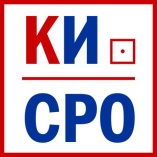 Баланс частных и публичных интересов
Федеральный законодатель, в соответствии со статьей 72 осуществляя регулирование и защиту прав и свобод, прежде всего экономических, для защиты общих (общественных) интересов вправе применить публично-правовой тип регулирования рыночных отношений, которое - в силу взаимодействия частноправовых и публично-правовых интересов - предполагает в то же время сочетание частноправовых и публично-правовых элементов. При этом он, располагая широкой свободой усмотрения в выборе правовых средств, вместе с тем связан конституционно-правовыми пределами использования публично-правовых начал (статьи 7 и 8; статья 55, части 2 и 3, Конституции Российской Федерации).
   Одним из таких средств, направленных на защиту как частных, так и публичных интересов, является институт кадастровой деятельности, а также институт самоорганизации в сфере кадастровых отношений.
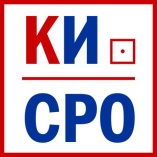 Баланс частных и публичных интересов
- конституционный принцип


- принцип, вытекающий из инкорпорированного Россией международного права
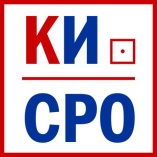 Законопроект № 962484-7
Представленным законопроектом предлагается внести комплексные изменения в 10 законодательных актов Российской Федерации (Земельный кодекс Российской Федерации, Федеральный закон от 24 июля 2007 г. № 221-ФЗ "О кадастровой деятельности"; Федеральный закон от 28 декабря 2013 г. № 443-ФЗ "О федеральной информационной адресной системе и о внесении изменений в Федеральный закон "Об общих принципах организации местного самоуправления в Российской Федерации" и др) в целях совершенствования нормативно-правового регулирования в сфере государственного кадастрового учета и государственной регистрации прав на объекты недвижимого имущества в связи со складывающейся правоприменительной практикой реализации положений Федерального закона  от 13 июля 2015 г. № 218-ФЗ "О государственной регистрации недвижимости" (далее – Федеральный закон № 218-ФЗ).
     В связи с необходимостью подготовки и принятия подзаконных актов в целях реализации положений законопроекта, а также проведения мероприятий по организационно-техническому внедрению предлагаемых законопроектом решений предусмотрен отлагательный срок его вступления в силу (шесть месяцев после его официального опубликования, отдельных положений - с 1 января 2023 г.)
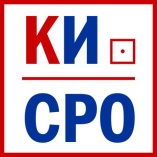 Законопроект № 962484-7
Блок положительно оцениваемых профессиональным сообществом проектируемых изменений
сокращение сроков государственной регистрации договоров участия в долевом строительстве
предусматривается уточнение полномочий органа регистрации прав, состава сведений ЕГРН (в том числе кадастра недвижимости, реестра границ, ЕГРН дополняется сведениями о геодезической и картографической основах)
расширяется перечень лиц, по заявлениям которых осуществляются ГКУ и (или) ГРП (включая кадастровых инженеров в определенных случаях)
исключаются требования о максимально допустимом размере машино-мест
предполагает совершенствование законодательства в обозначенной сфере, в том числе детализацию отношений между многофункциональными центрами и Росреестром, связанных с приемом документов для осуществления учетно-регистрационных процедур
оптимизация процесса проведения правовой экспертизы
упрощение в некоторых случаях механизма государственного кадастрового учета и государственной регистрации права собственности Российской Федерации
детализация вносимых в ЕГРН сведений о лесничествах, внесение в ЕГРН сведений землях и земельных участках, зарезервированных для государственных или муниципальных нужд
Законопроект № 962484-7
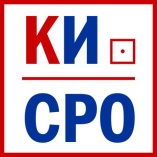 Блок положительно оцениваемых профессиональным сообществом проектируемых изменений
уточнение сведений, которые вносятся в кадастр недвижимости, а именно вид жилого помещения (квартира или комната), если объектом недвижимости является жилое помещение, расположенное в многоквартирном доме
Если объектом недвижимости является здание, предлагается установить его назначение как нежилое, многоквартирный дом, жилой дом, садовый дом, в качестве дополнительных сведений, которые вносятся в кадастр недвижимости
уточняется, что при ГР права собственности на первое помещение в многоквартирном доме одновременно осуществляется государственная регистрация права общей долевой собственности собственников помещений в многоквартирном доме на помещения и земельный участок, составляющие общее имущество в нем (без указания в ЕГРН имен (наименований) собственников помещений в многоквартирном доме и размеров принадлежащих им долей в праве общей долевой собственности)
урегулирован вопрос осуществления государственного кадастрового учета и государственной регистрации помещений в жилом доме (жилом строении), в случае, если права на такое помещение были зарегистрированы до 1 января 2017г., а также в случае если такое помещение является обособленным и изолированным и отвечает требованиям части 2 статьи 49 Градостроительного кодекса Российской Федерации, предъявляемым к блокам в жилых домах блокированной застройки
   Указанные предложения законопроекта соответствуют действующим нормам Жилищного кодекса, Градостроительного кодекса РФ, направлены на согласование применяемой в кодексах терминологии и вносят ясность в нормативное регулирование жилищных, градостроительных отношений.
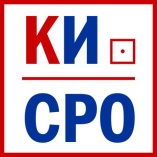 Законопроект № 962484-7
Блок положительно оцениваемых профессиональным сообществом проектируемых изменений
Внесение в ЕГРН в качестве дополнительных сведений в кадастр недвижимости сведений о решении об изъятии земельного участка и (или) расположенного на нем объекта недвижимости для государственных или муниципальных нужд, что позволит информировать граждан, выразивших намерение приобрести жилое помещение в многоквартирном доме, о возможных последствиях такого приобретения.
В частности, при указанном изъятии в связи с признанием многоквартирного дома аварийным и подлежащим сносу или реконструкции приобретение гражданами жилых помещений в этих многоквартирных домах может повлечь для них наступление неблагоприятных последствий, поскольку выплачиваемый размер возмещения при их переселении может оказаться ниже стоимости указанного приобретения в соответствии с частью 8.2 статьи 32 Жилищного кодекса Российской Федерации.
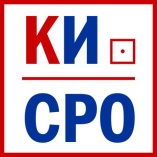 Законопроект № 962484-7
Блок положительно оцениваемых профессиональным сообществом проектируемых изменений
Предусматривается что орган регистрации прав уведомляет кадастровых инженеров посредством электронного сервиса "Личный кабинет кадастрового инженера" в случае осуществления: 
     1) ГКУ и ГРП либо ГКУ земельного участка или земельных участков, в отношении которых кадастровым инженером при выполнении кадастровых работ оформлен акт согласования местоположения границ земельного участка с указанием даты ГКУ такого земельного участка или земельных участков; 
   2) приостановления ГКУ и ГРП либо приостановления ГКУ, если решение о приостановлении принято органом регистрации прав по результатам рассмотрения документов, подготовленных кадастровым инженером, в том числе в связи с созданием или реконструкцией объекта недвижимости на основании разрешения на ввод объекта капитального строительства в эксплуатацию, которое представлено органом государственной власти, органом местного самоуправления или уполномоченной организацией; 
   3) выявления ошибки, указанной в части 3 статьи 61 Закона о регистрации, содержащейся в подготовленных кадастровым инженером межевом плане, техническом плане, карте-плане территории или акте обследования, воспроизведенной в Едином государственном реестре недвижимости.

   Данные проектируемые изменения в данном блоке, полагаем соответствующими целям государственного регулирования рассматриваемой сферы,  соответствующими балансу частного и публичного (интересов)
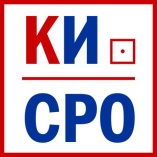 Законопроект № 962484-7
Блок оценки корреспонденции и системной взаимосвязи проектируемых норм законопроекта применительно к системе национального права Российской Федерации
1. Предлагается исключить из полномочий Росреестра (подпункт «а» пункта 3 статьи 1 законопроекта) полномочие по предоставлению сведений, содержащихся в ЕГРН и возложить на ФГБУ «ФКП Росреестра».
Однако бюджетные учреждения создаются для оказания услуг в целях обеспечения реализации предусмотренных законодательством России полномочий органов государственной власти (государственных органов). В этой связи, изъятие настоящего полномочия у Росреестра повлечет невозможность реализации указанного полномочия подведомственным ему учреждением.

   2.   Согласно проектируемой редакции части 3  статьи 20 Федерального закона № 218-ФЗ ФГБУ осуществляет ведение электронного хранилища, однако  данное полномочие не содержится в перечне его полномочий, который является исчерпывающим (часть 2 проектируемой редакции  статьи 31 Федерального закона № 218-ФЗ)
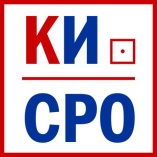 Законопроект № 962484-7
Блок оценки корреспонденции и системной взаимосвязи проектируемых норм законопроекта применительно к системе национального права Российской Федерации
3. Законопроект дополняет новым пунктом 12 часть 1 статьи 10 Закона о регистрации недвижимости, посвященной реестру границ ЕГРН. Согласно новому пункту в реестр границ вносится информация о перечне видов разрешенного использования объектов капитального строительства, предельных размерах земельных участков и предельных параметрах разрешенного строительства, реконструкции объектов капитального строительства, предусмотренных градостроительным регламентом применительно к территориальной зоне. 

   Однако, одновременно законопроект сохраняет пункт 9 той же части статьи 10 Закона, в соответствии с которым в реестр границ ЕГРН вносится перечень всех видов разрешенного использования земельных участков, установленных градостроительным регламентом, лесохозяйственным регламентом лесничества, расположенного на землях лесного фонда, положением об особо охраняемой природной территории применительно к территориальной зоне или территории, в отношении которой они приняты. При этом законопроект не учитывает, что предельные параметры земельных участков и разрешенного строительства могут устанавливаться не только градостроительным регламентом. В частности такие параметры могут устанавливаться положением об особо охраняемой природной территории, если в границах такой территории допускается строительство (пункт 14 статьи 2 Федерального закона от 14.03.1995 № 33-ФЗ «Об особо охраняемых природных территориях»)
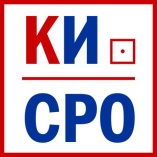 Законопроект № 962484-7
Блок оценки корреспонденции и системной взаимосвязи проектируемых норм законопроекта применительно к системе национального права Российской Федерации
4. Согласно проектируемому пункту 4.5 части 1 статьи 15 Федерального закона  № 218-ФЗ государственный кадастровый учет и государственная регистрация прав осуществляются по заявлению лица, уполномоченного общим собранием собственников помещений в многоквартирном доме.
   В связи с этим необходимо отметить, что с заявлением о государственной регистрации прав на объекты недвижимости, входящие в силу закона в состав общего имущества собственников недвижимости или приобретенные ими в качестве общего имущества (имущества общего пользования), и (или) о государственном кадастровом учете таких объектов недвижимости от имени указанных лиц обращается представитель, уполномоченный на подачу соответствующего заявления решением общего собрания членов товарищества собственников недвижимости или решением общего собрания собственников недвижимости (в случае, если в соответствии с законом допускается принятие такого решения собранием собственников недвижимости) -  соответственно, необоснованное, полагаем, ограничение оснований полномочий.
     Кроме того, данное положение о праве лица, уполномоченного общим собранием собственников помещений в многоквартирном доме подавать в орган регистрации прав заявление при государственном кадастровом учете и государственной регистрации прав на объекты недвижимости, являющиеся общим имуществом собственников помещений в многоквартирном доме уже учтено в действующей редакции части 6 статьи 42 данного Закона.
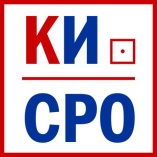 Законопроект № 962484-7
Блок оценки корреспонденции и системной взаимосвязи проектируемых норм законопроекта применительно к системе национального права Российской Федерации
5. Проектом вносится изменение в Федеральный закон  № 189-ФЗ «О введении в действие Жилищного кодекса Российской Федерации», согласно которому государственный кадастровый учет образованного земельного участка осуществляется на основании заявления уполномоченного органа государственной власти или органа местного самоуправления либо заявления кадастрового инженера, выполнившего кадастровые работы в целях образования земельного участка, без доверенности или иного уполномочивающего документа от уполномоченного органа. 
   Данное положение не согласуется с  действующей  нормой части 4 статьи 16 указанного Федерального закона, в соответствии с которой только органы государственной власти или органы местного самоуправления могут обращаться с заявлением о государственном кадастровом учете в отношении такого земельного участка в орган регистрации прав.
   Также с учетом действующей нормы части 4 об обеспечении устранения причин приостановления в случае такого только органами государственной власти или органами местного самоуправления не решен вопрос полномочий и действий КИ в случае приостановления, при этом причины приостановления могут быть как связанными с документами подготовленными КИ в результате кадастровых работ, так и не связанными.
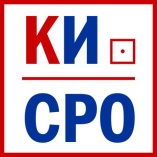 Законопроект № 962484-7
Блок неоднозначных по целям введения проектируемых изменений
1. Не очевидна цель ограничения формы договора подряда на выполнение работ исключительно письменной формой. При этом в целом законопроект предлагает достаточно масштабную цифровизацию

   2. Проектируемой частью 21 статьи 19 Федерального закона № 218-ФЗ вводится понятие «удостоверение равнозначности», означающее «подтверждение тождественности содержания подписанного должностным лицом органа государственной власти или органа местного самоуправления и другой стороной сделки электронного образа документа содержанию документа на бумажном носителе, подписанного таким должностным лицом и другой стороной сделки».
Однако, данные действия со своим понятийным аппаратом и определенным правовым содержанием входят в круг нормативного регулирования 63-ФЗ «Об электронной подписи» статьи 1-5.
Соответственно смысл введения правовых терминов «тождественности»/»равнозначности» с неопределенным правовым наполнением и отсутствующем в специальном законе не совсем ясен.
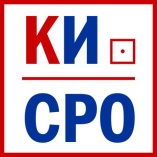 Законопроект № 962484-7
Блок отрицательно оцениваемых профессиональным сообществом проектируемых изменений
- дополнение Федерального закона от 13.07.2015 N 218-ФЗ "О государственной регистрации недвижимости" статьёй 31 «Федеральное государственное бюджетное учреждение, подведомственное органу регистрации прав и осуществляющее полномочия в сфере государственной регистрации прав и государственного кадастрового учета»

   -  дополнения статей 31 и 33 Федеральный закон от 24 июля 2007 г. № 221-ФЗ "О кадастровой деятельности" в части введения так называемого института «федерального кадастрового инженера» и праве федерального государственного бюджетного учреждения, подведомственного органу регистрации прав, заключать договоры подряда на выполнение кадастровых работ.

   Данные проектируемые изменения в данном блоке, полагаем не соответствующими целям государственного регулирования рассматриваемой сферы,  нарушающими баланс частного и публичного (необоснованный перекос в сторону публичных интересов)
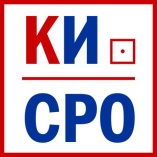 СРО Союз "Кадастровые инженеры" 
Номер 18 в Государственном реестре СРО КИ
8-800-350-2014 - бесплатный звонок по всей России
Твой голос имеет значение!
Спасибо за внимание!